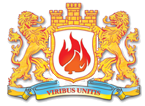 ОСНОВИ WEB РОЗРОБКИ
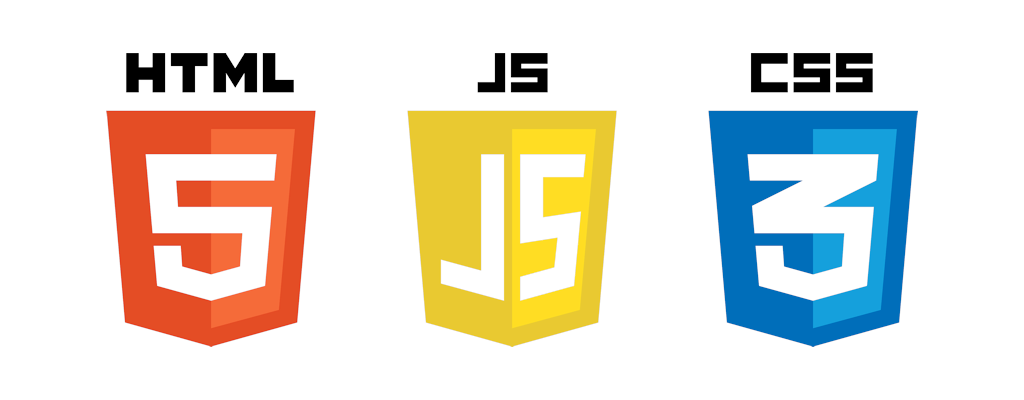 Література: Розділ 1
How the web works - https://developer.mozilla.org/en-US/docs/Learn/Getting_started_with_the_web/How_the_Web_works
Integrated development environment - https://en.wikipedia.org/wiki/Integrated_development_environment
Sublime text FAQ - http://www.sublimetext.com/docs/faq
Hypertext Transfer Protocol (HTTP) - https://developer.mozilla.org/en-US/docs/Web/HTTP
‹#›
Тема 1.1. Зміст навчального матеріалу
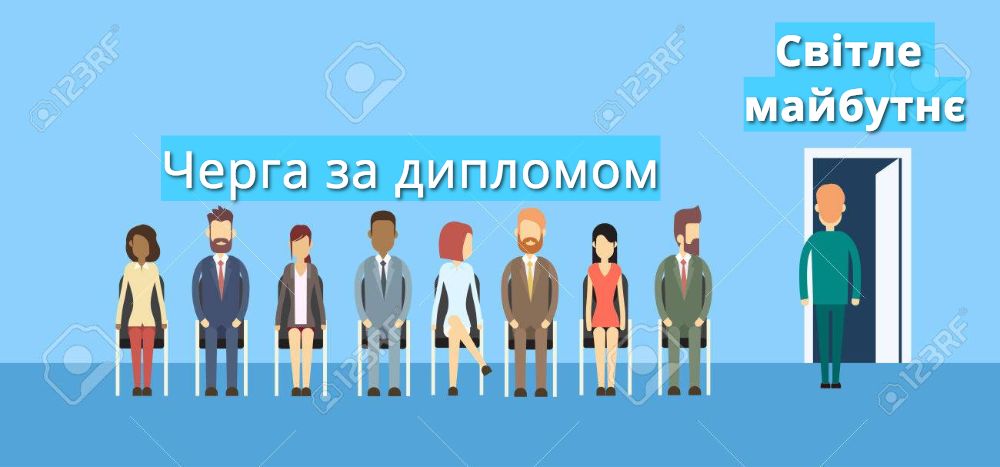 ‹#›
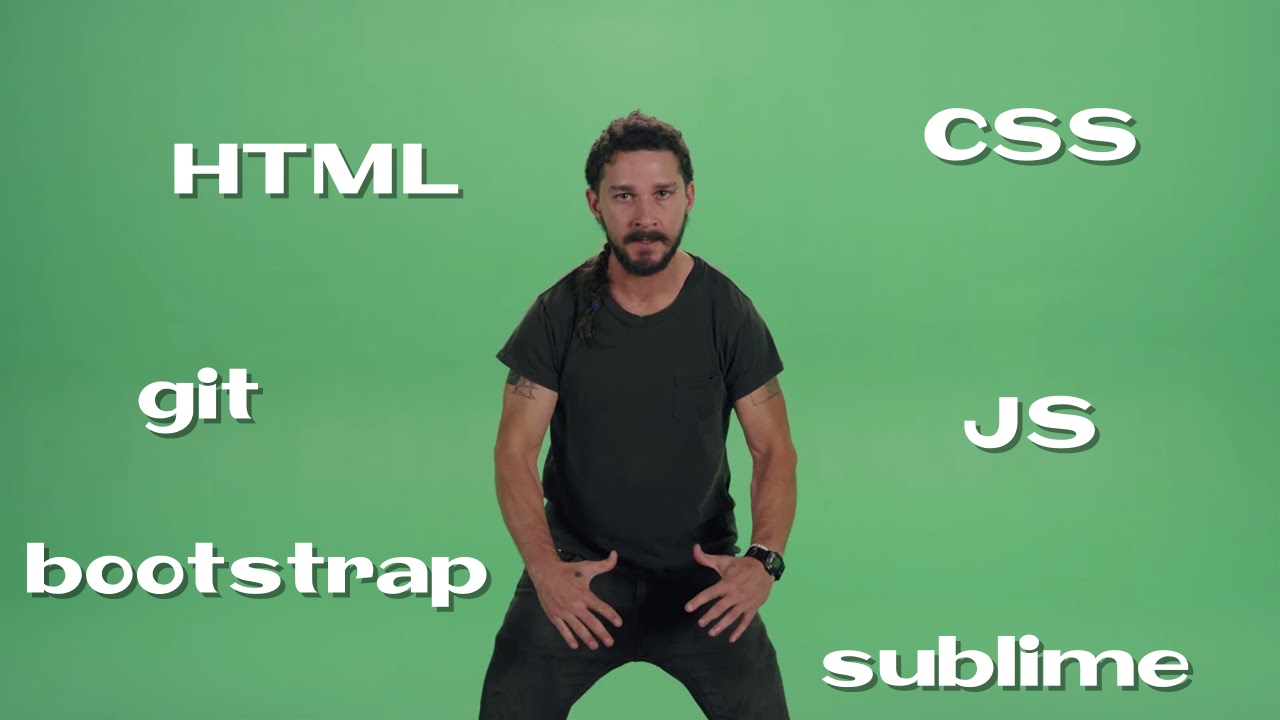 План заняття:
1. Огляд навчального матеріалу
2. Встановлення та налаштування робочого середовища
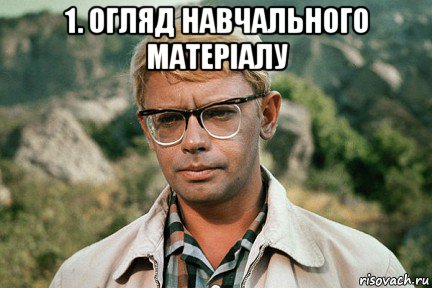 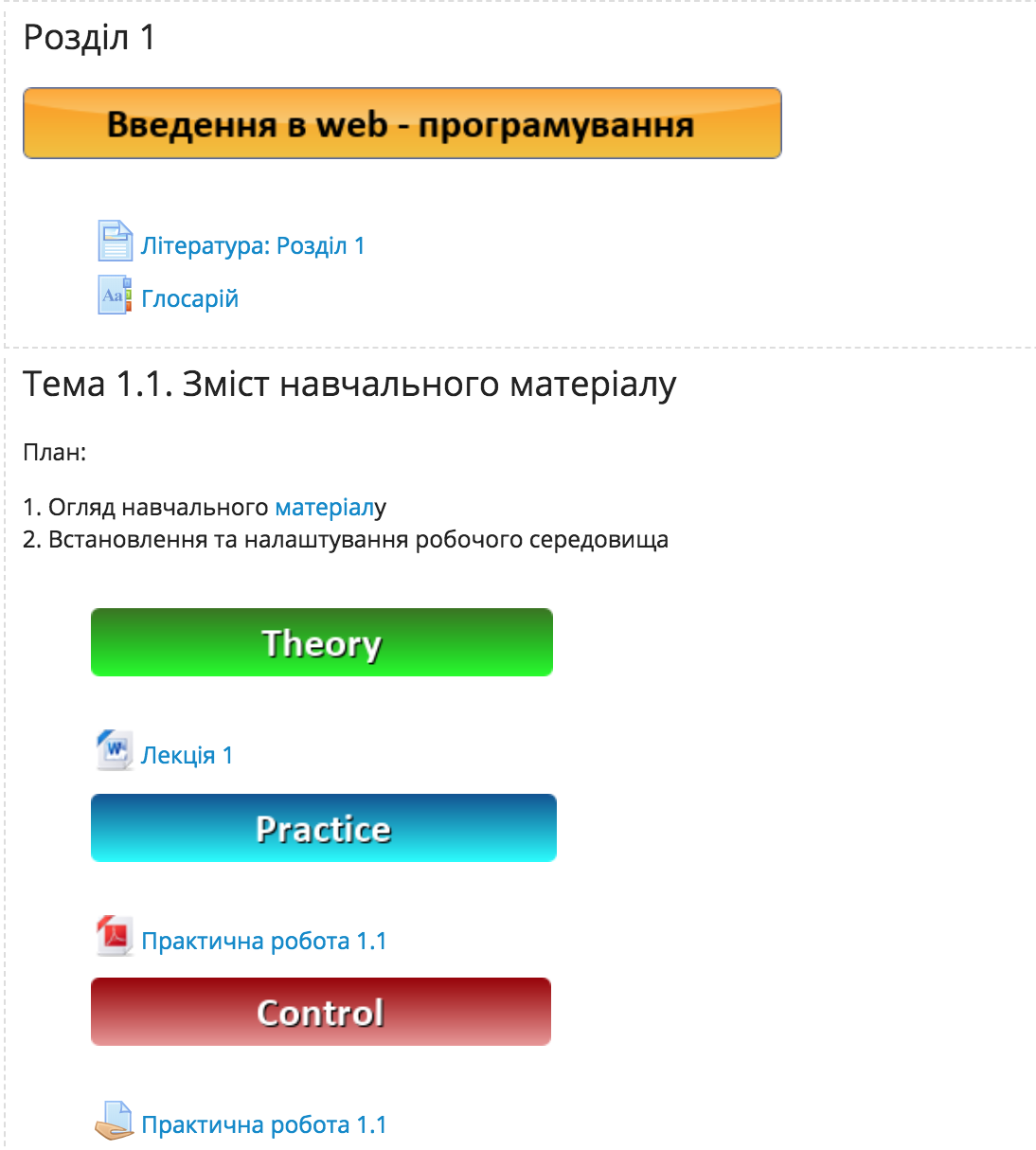 ← Назва розділу


← Список рекомендованої літератури до розділу
← Означення
← Назва теми
← Навчальний план заняття



← Теоретичний матеріал заняття



← Завдання для самостійного виконання


← Завантаження для перевірки самостійної роботи
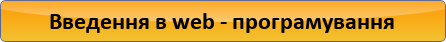 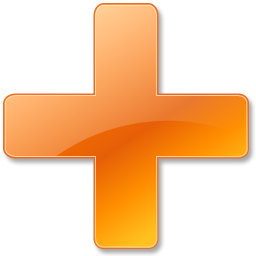 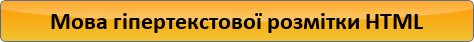 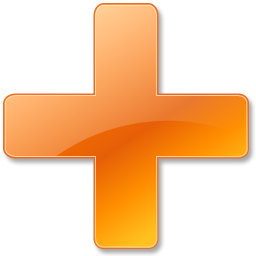 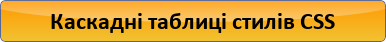 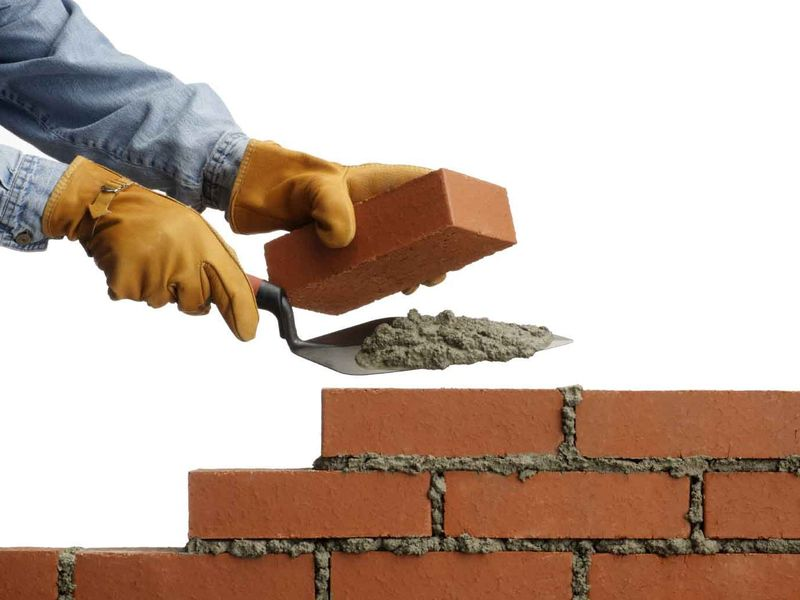 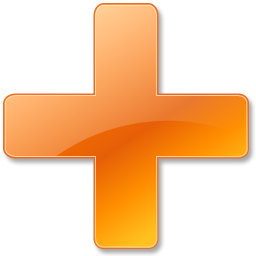 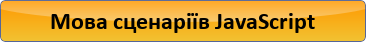 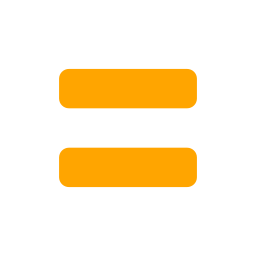 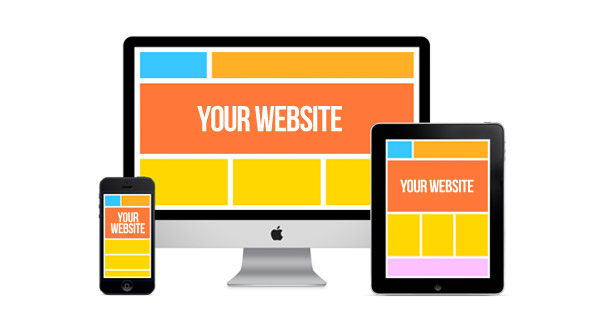 ‹#›
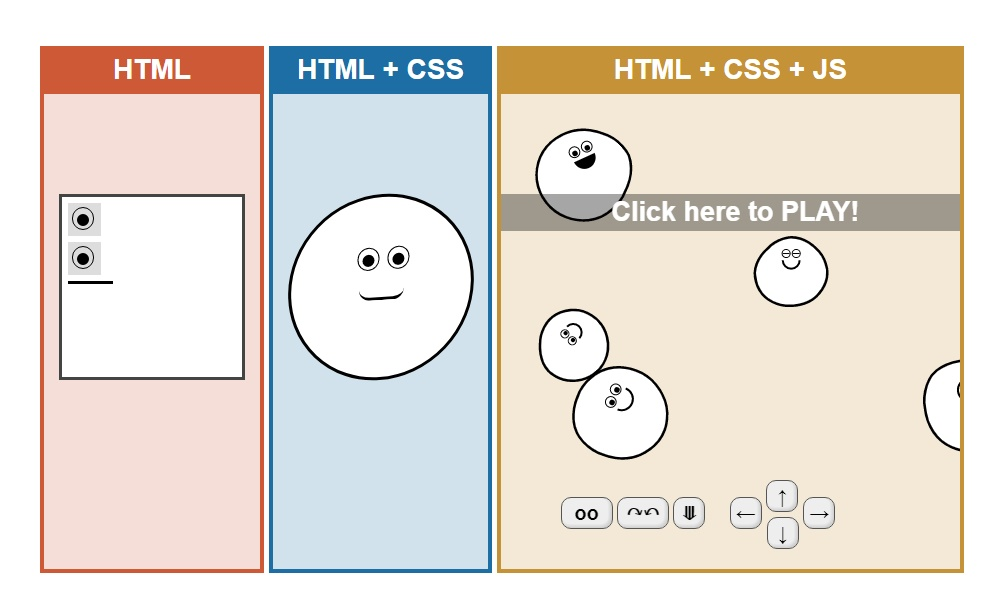 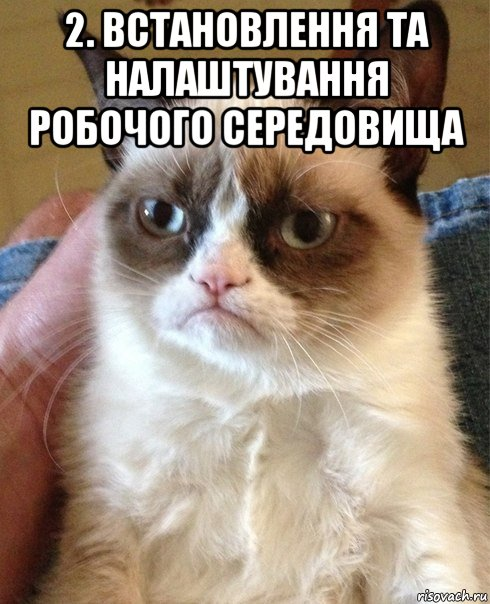 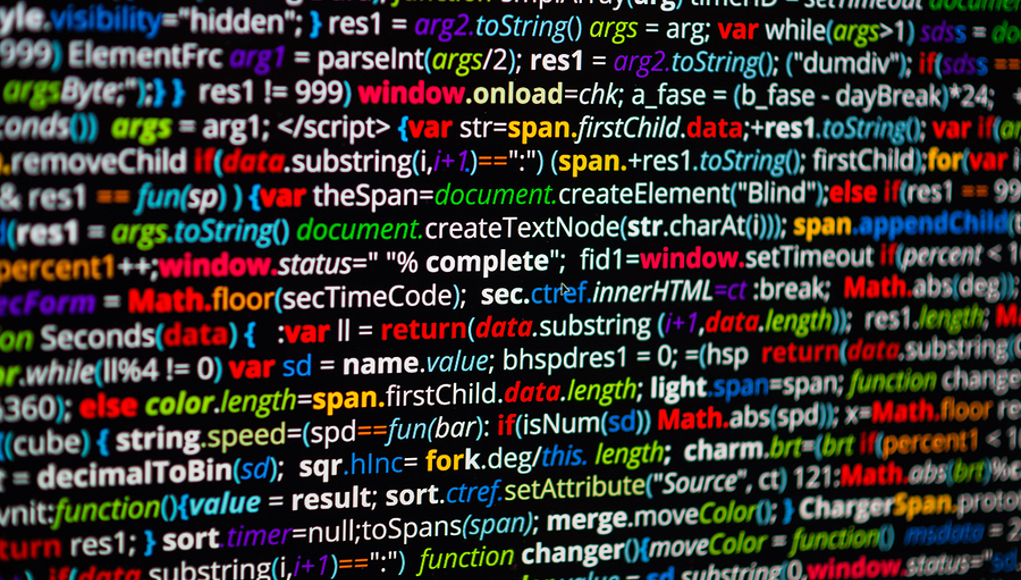 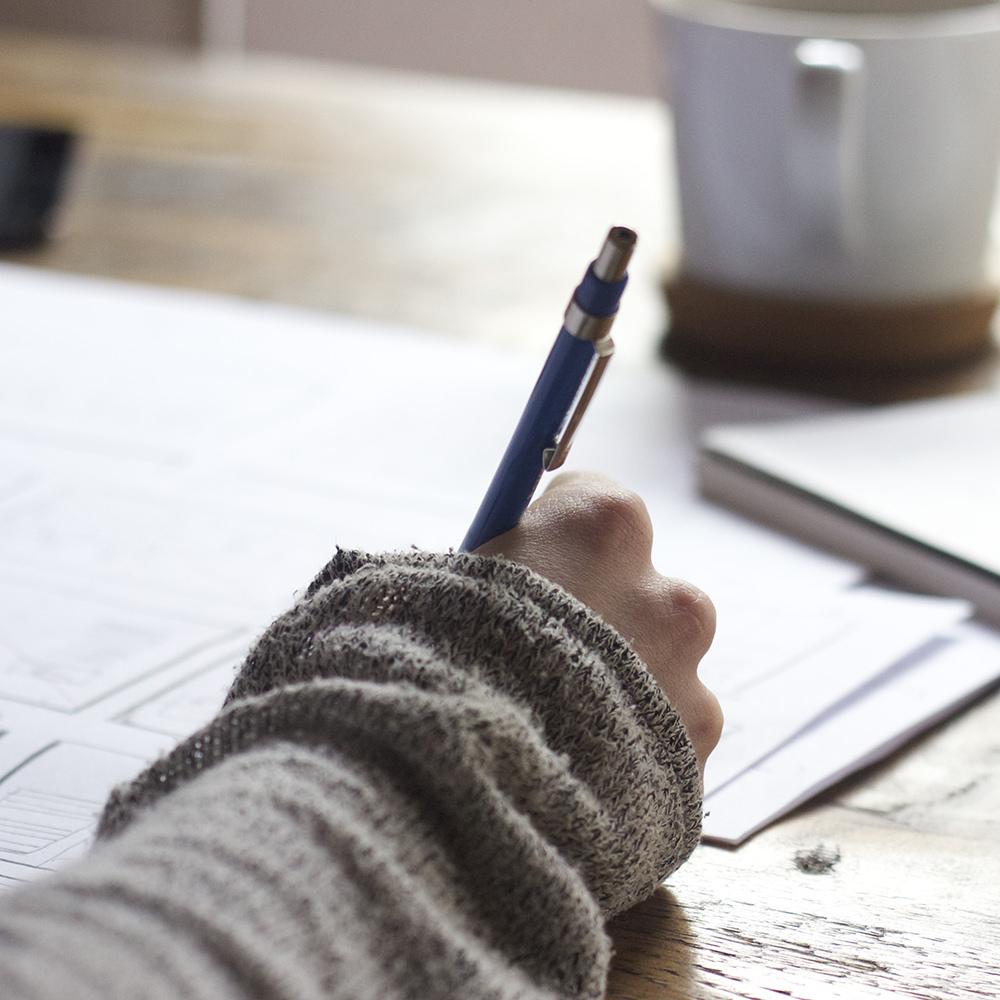 Текстовий редактор — комп'ютерна програма-застосунок, призначена для створення й зміни текстових файлів (вставки, видалення та копіювання тексту, заміни змісту, сортування рядків), а також їх перегляду на моніторі, виводу на друк, пошуку фрагментів тексту тощо.
‹#›
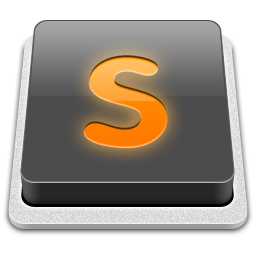 SUBLIME TEXT EDITOR
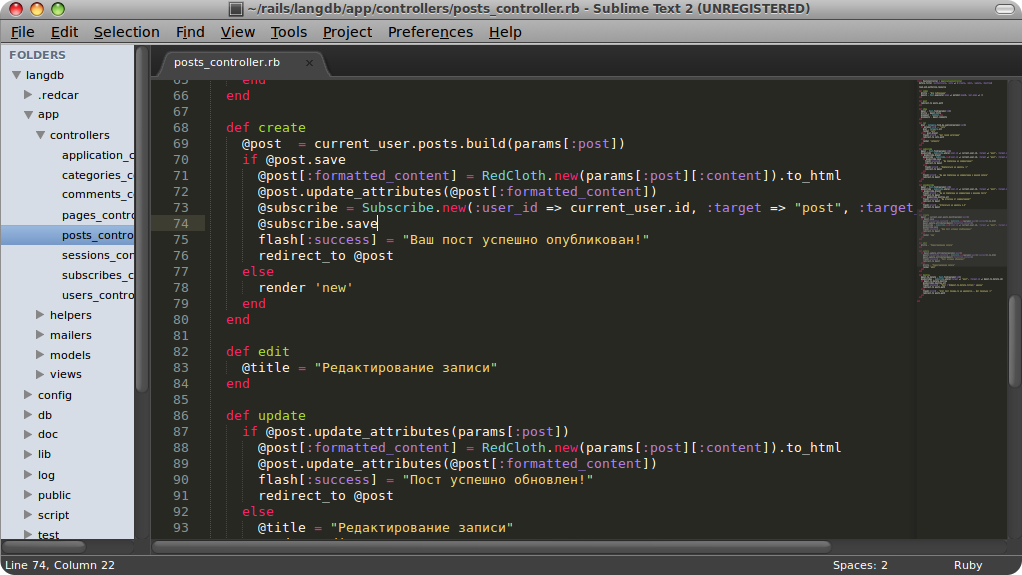 Переваги:
мінімалістичний інтерфейс.
гнучке налаштування
можливість призначення гарячих клавіш абсолютно на будь-яку дію.
наявність міні-карти коду для зручного переміщення.
можливість відображення прихованих символів (пропуски, таби) тільки при виділенні коду.
існує безліч доступних плагінів і постійно зростаюче співтовариство користувачів.
Недоліки:
Sublime text платний.
оновлюється не так часто як раніше.
відносно високий час завантаження 
якість плагінів залишається під питанням.
‹#›
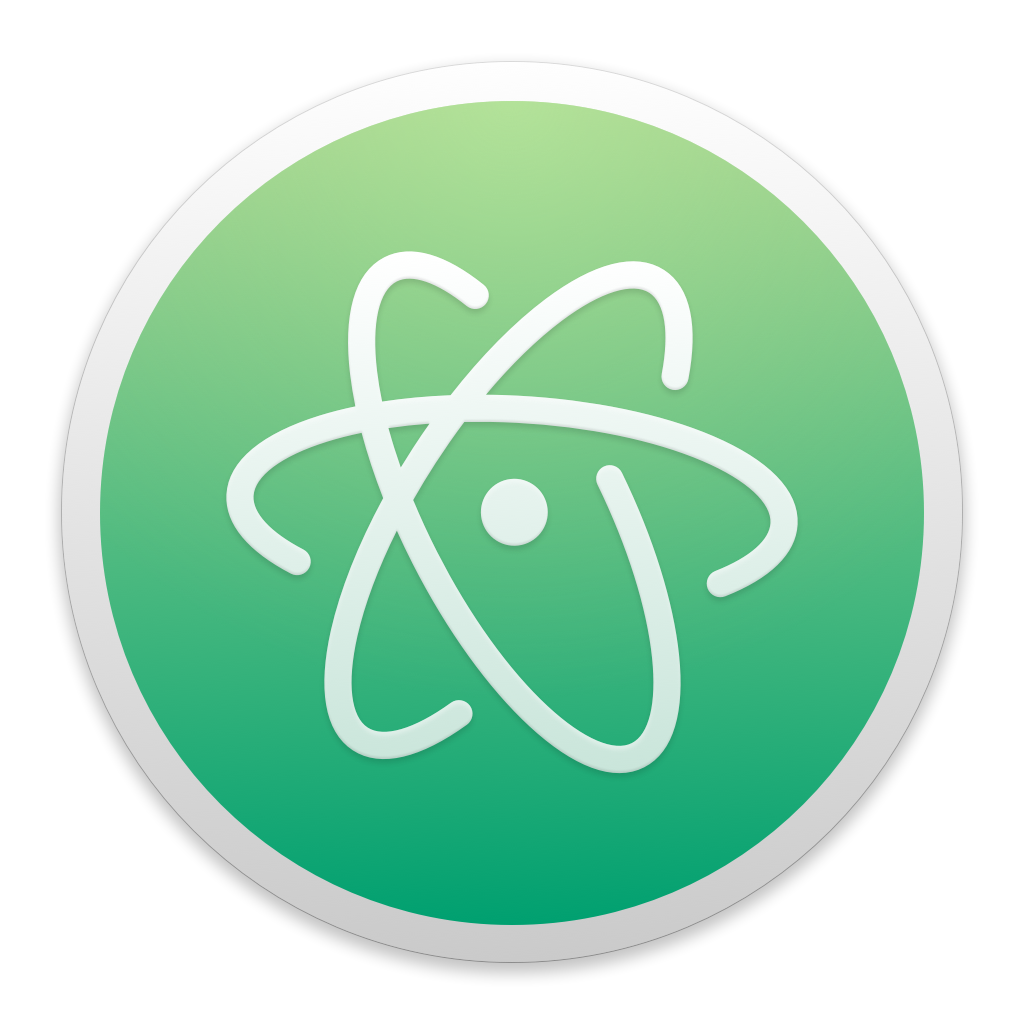 ATOM
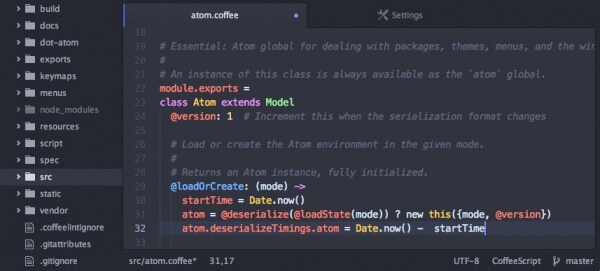 Переваги:
Редактор з відкритим вихідним кодом який вільний у використанні.
Кросплатформеність OS X, Windows і Linux;
Розумне автодоповнення;
Браузер файлів;
Пошук і заміна з багатьох файлів.
Простий у використанні навіть для новачка.
Недоліки:
Не може працювати з великими файлами і має тенденцію до збоїв при завантаженні файлів вище 10 МБ.
Використовує багато пам'яті.
‹#›
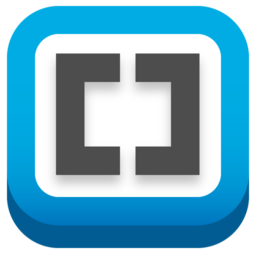 Brackets
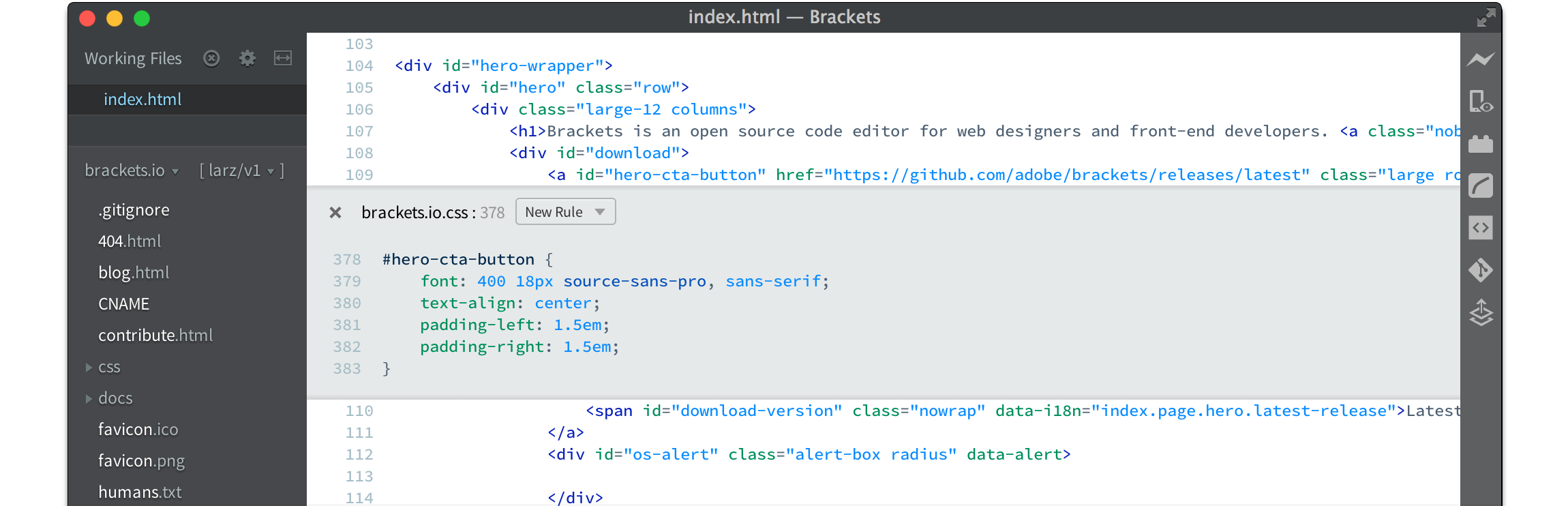 Переваги:
легкий, сучасний, зручний інтерфейс;
можливість попереднього перегляду, підтримка препроцесора;
Поставляється з вбудованим менеджером для легкого управління розширеннями;
Brackets являє собою потужний текстовий редактор з акцентом на веб-дизайн та front-end розробку.
Недоліки:
 Лише для мов web - програмування
‹#›
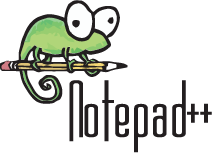 NOTEPAD++
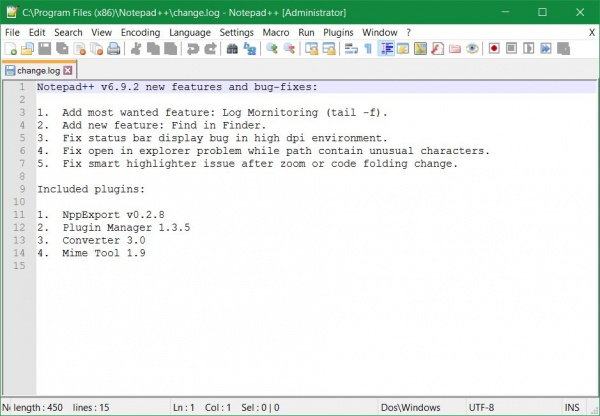 Переваги:
Підтримка великої кількості кодувань.
Підсвічування синтаксису.
Паралельне редагування документів.
Робота з файлами на FTP сервері.
Авто-завершення.
Розширюваний за допомогою плагінів.
Недоліки:
Не найкращий користувальницький інтерфейс. 
Занадто простий.
‹#›
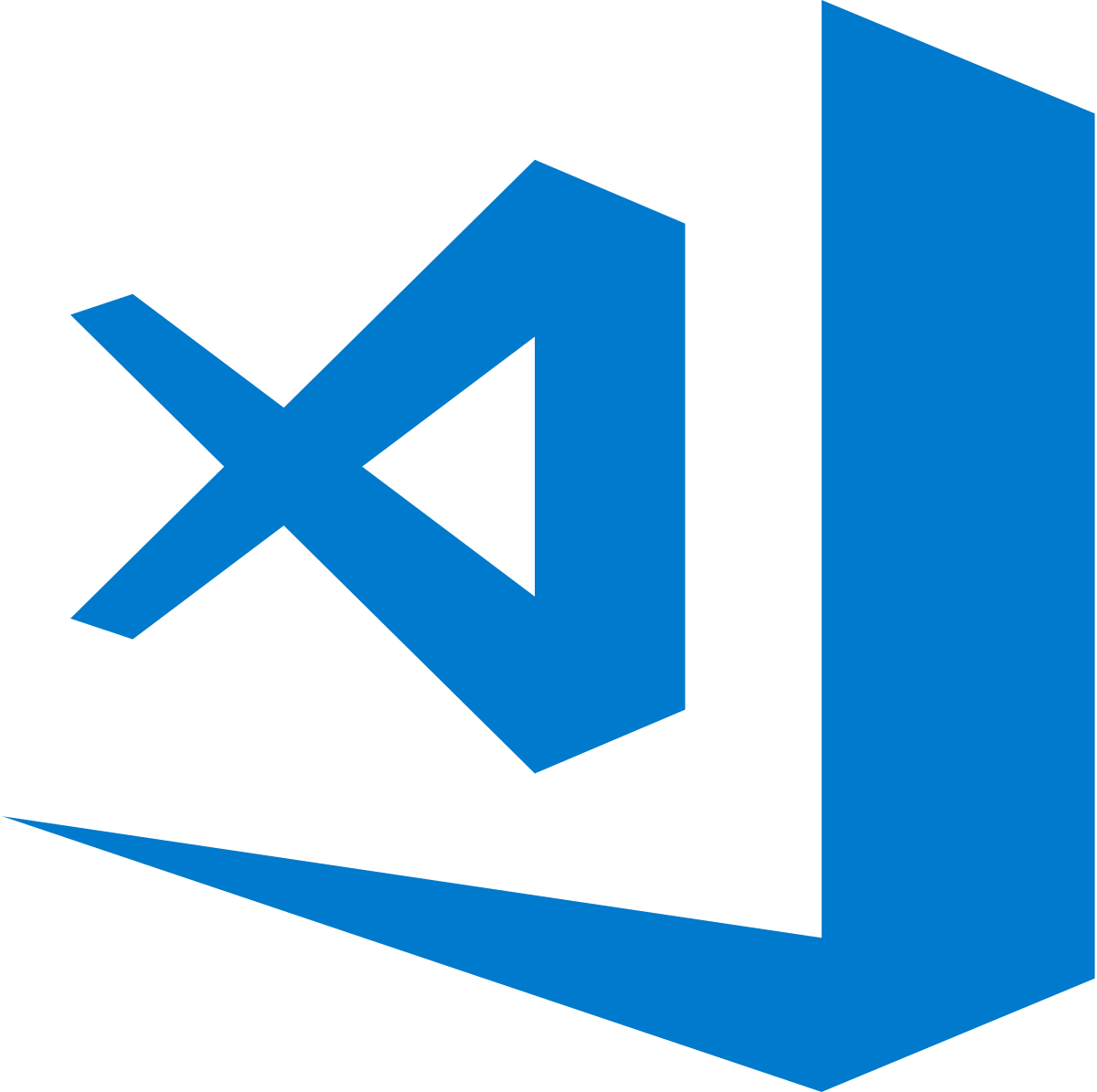 Visual Studio Code
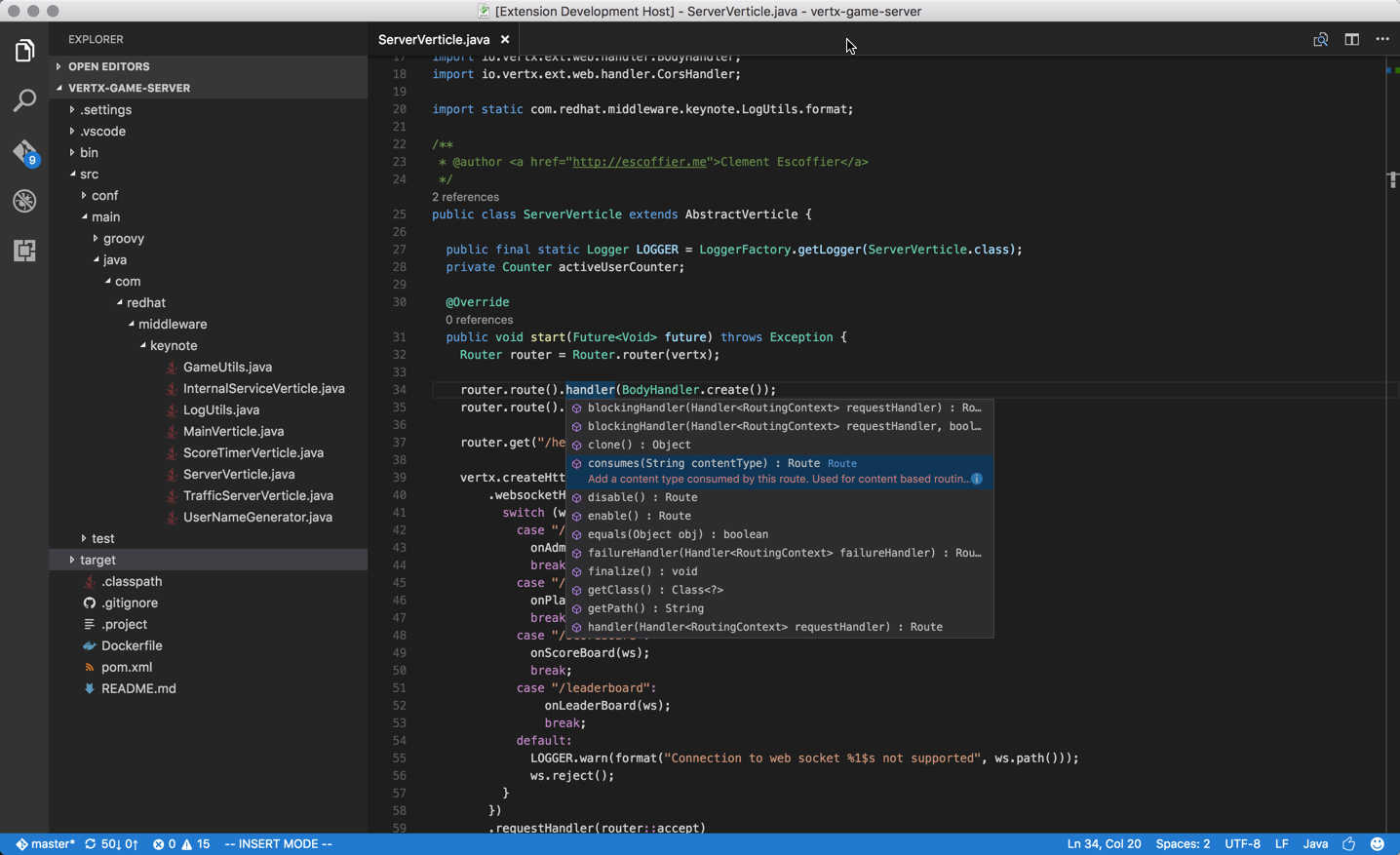 Переваги:
Підтримка більш ніж 30 мов, а також основні мови Microsoft, такі як ASP.NET, C # і т.д.
Невеликий розмір гарантує швидку установку і використання.
Недоліки:
Підтримка розширень потребує поліпшення.
Оновлення на Linux може бути непростим завданням.
‹#›
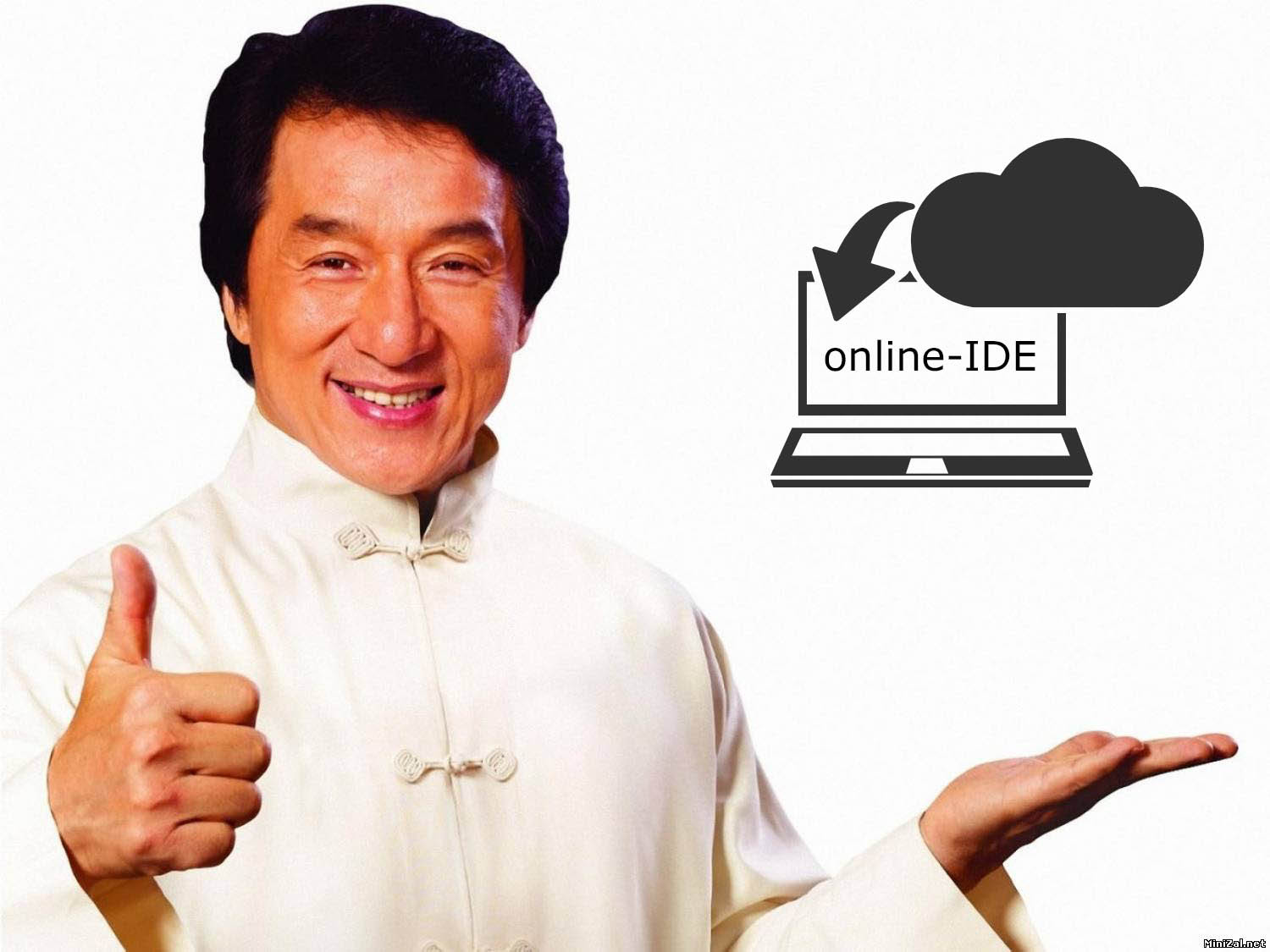 ‹#›
Visual Studio Code
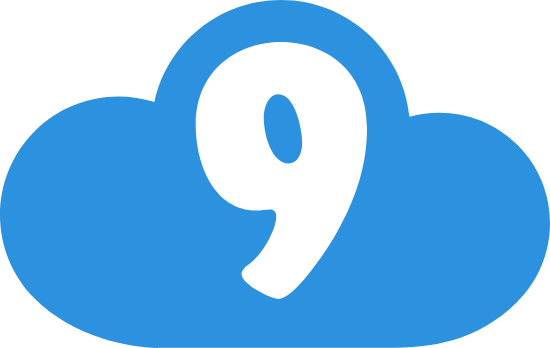 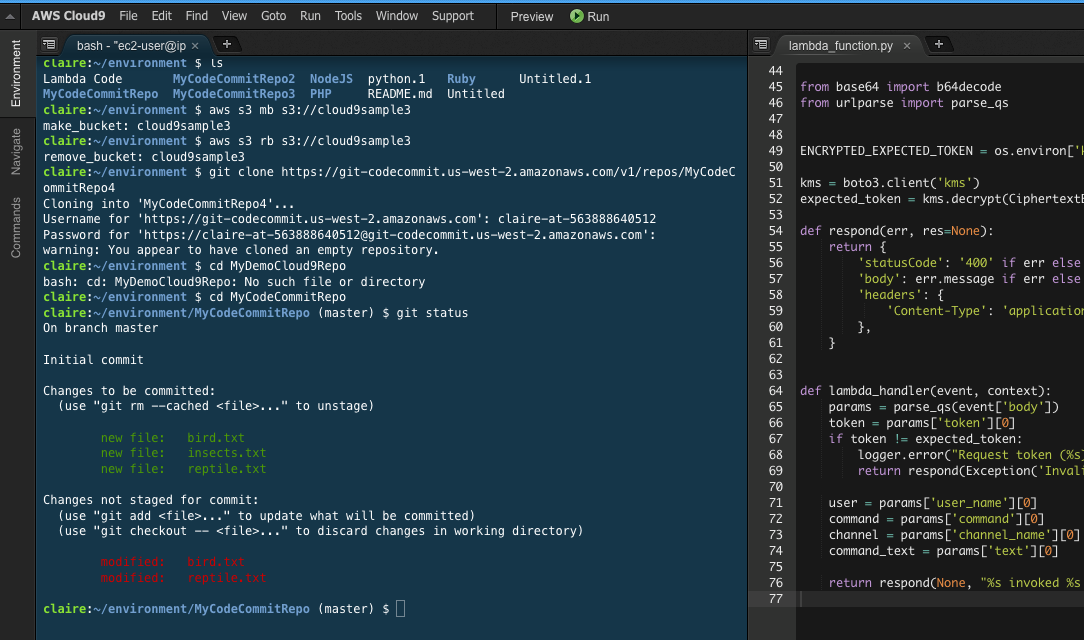 Переваги:
гнучке налаштування
наявність міні-карти коду для зручного переміщення.
Online застосунок
робота з git
наявність безкоштовних версій.
Недоліки:
відносно високий час завантаження 
якість плагінів залишається під питанням.
‹#›
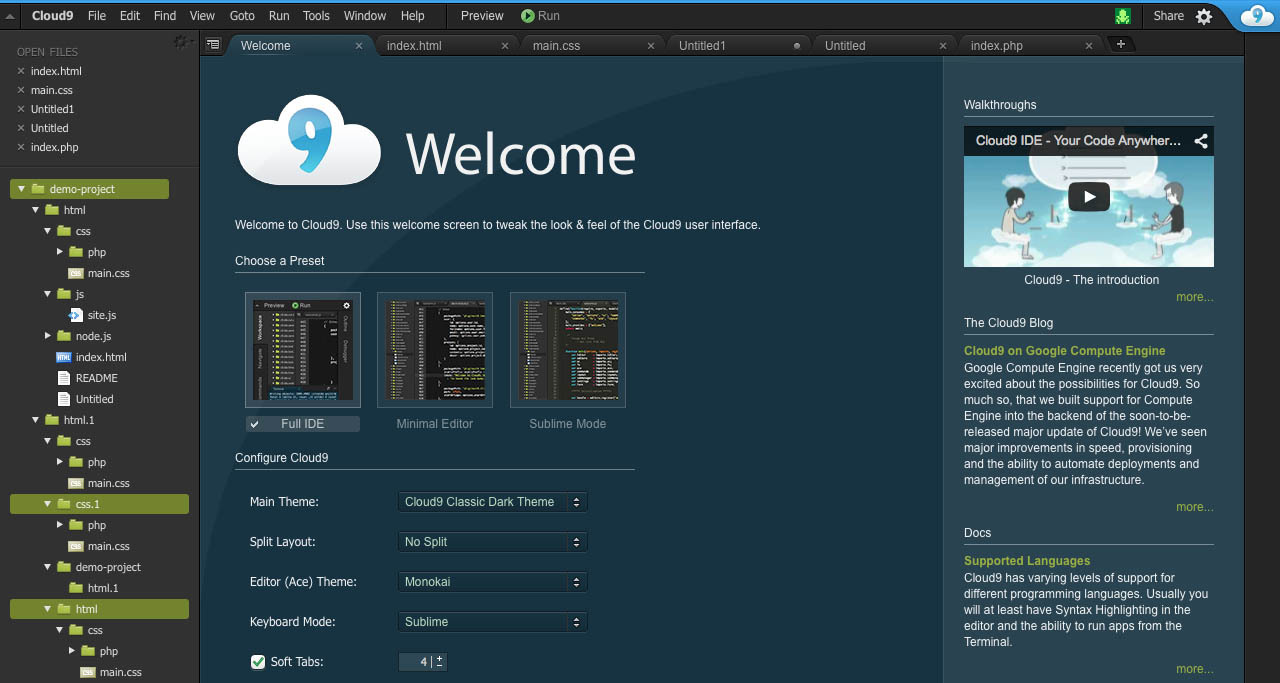 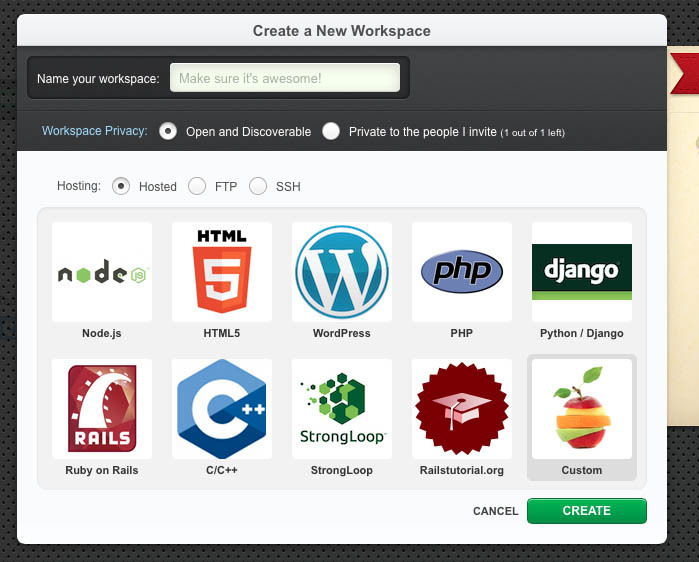 При першому запуску, Cloud9 пропонує вибрати або додати проект. Його можна створити на основі віртуального сервера, ftp або ssh.
‹#›
Завдання на самопідготовку.
‹#›
Виконати практичну роботу 1.1 та завантажити результат у сховище 

При виникненні запитань - пишіть на roman@golovatiy.com
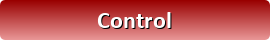 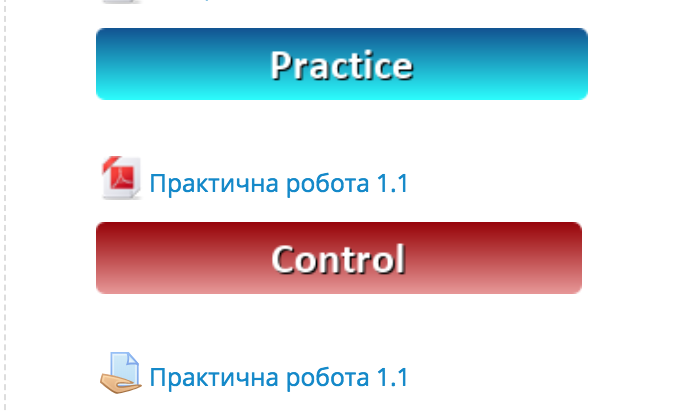 ‹#›